Using Design thinking to solve pressing challenges in our work
Kyle Hartung, EdDDirector, Pathways to ProsperityNovember 10, 2016
Overview
Design thinking – defined
What is ”it”?
A structured and collaborative approach to generate new ideas to find solutions to complex problems and challenges that require new ways of thinking

What does it “do”?
Allows us to identify the problems in our work and define them in ways that invite creative and innovative solutions
Design thinking
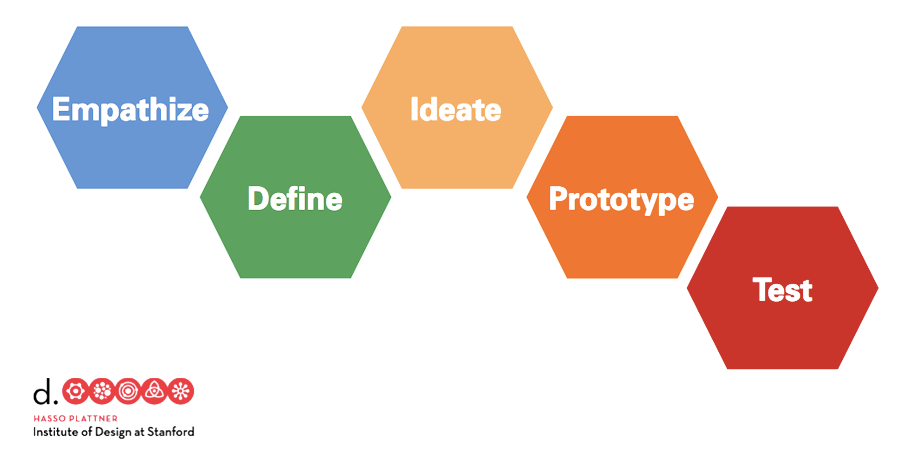 [additional content also: IDEO, LCC (2012). Design Thinking for Educators Toolkit.]
[Speaker Notes: DESIGN THINKING:  a structured and collaborative approach used by designers to generate new ideas to find solutions to complex problems and challenges.]
An example
“The rapid evolution of technology is changing not only the way students think and learn, but the paradigms for classroom instruction as well. For educational institutions, this increasingly means transitioning from traditional, instructor-guided class settings to more collaborative, interactive environments.

However, new models for active learning require more than modifying teaching methodologies. To engage and stimulate today’s students, the learning environment must also change…”

Source: Center for Innovative Teaching & Learning, Indiana University: “Node Chairs Move Students to New Activity.”

Here’s how Steelcase tackled this challenge
[Speaker Notes: SET UP VIDEO: see if you can see evidence of these]
An example
Video example
[Speaker Notes: WHAT NOTICE? WHAT SEE?]
WHO CARES?
"We choose to go to the moon in this decade and do the other things, not because they are easy, but because they are hard…”
–John F. Kennedy, 1962–
READY?
STAGE ONE
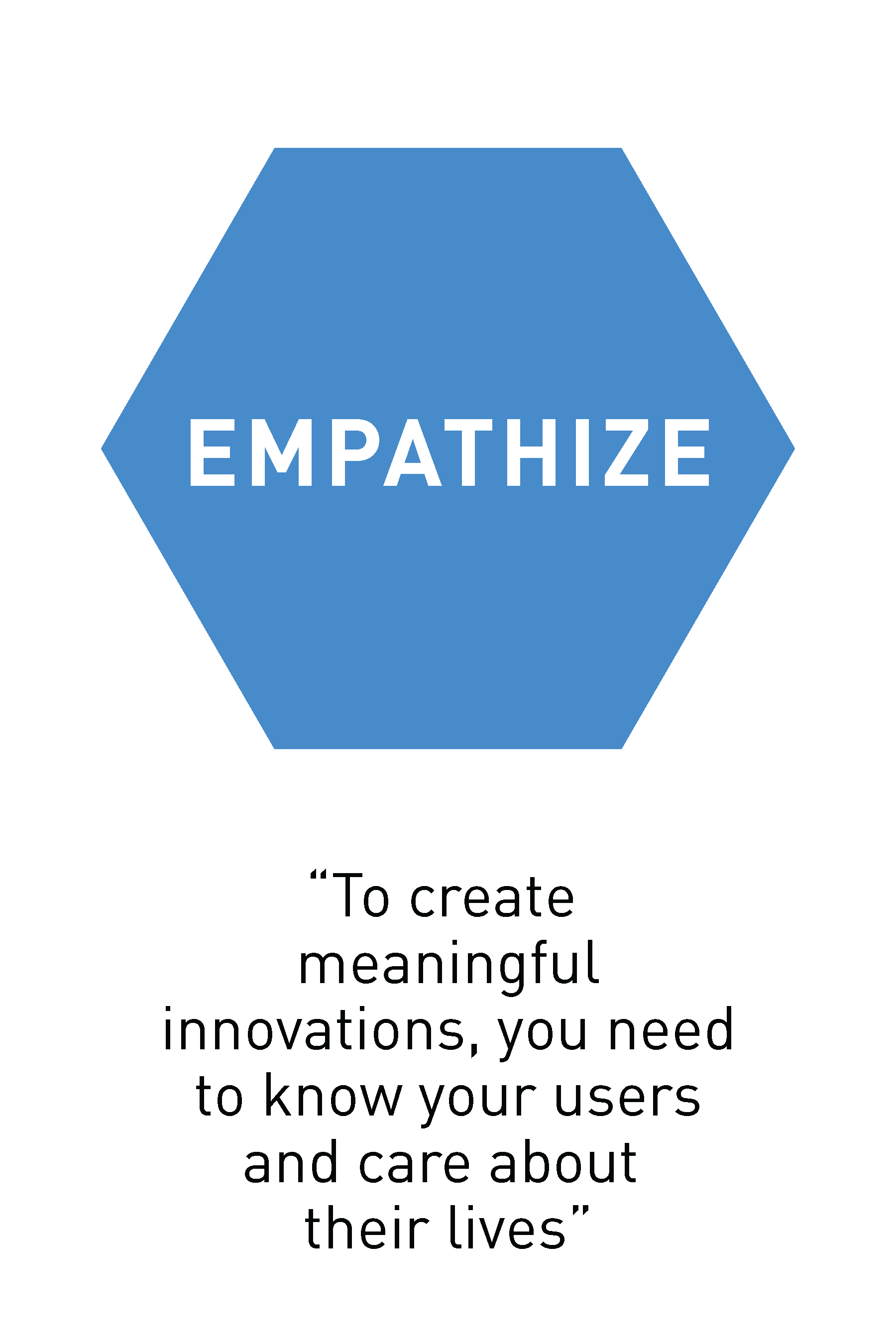 What’s the big idea?
Learn about the audience for whom you are designing
Understand people in the context of the challenge
Uncover what is “true” and “meaningful” for people…what do they believe?

What’s the what?
Seek out the voices/experiences of the “end” user
Observe, engage, watch, & listen to harvest rich stories
[Speaker Notes: Centerpiece of human-centered design
Not solving “our” problem
Learning to see with fresh eyes]
STAGE ONE
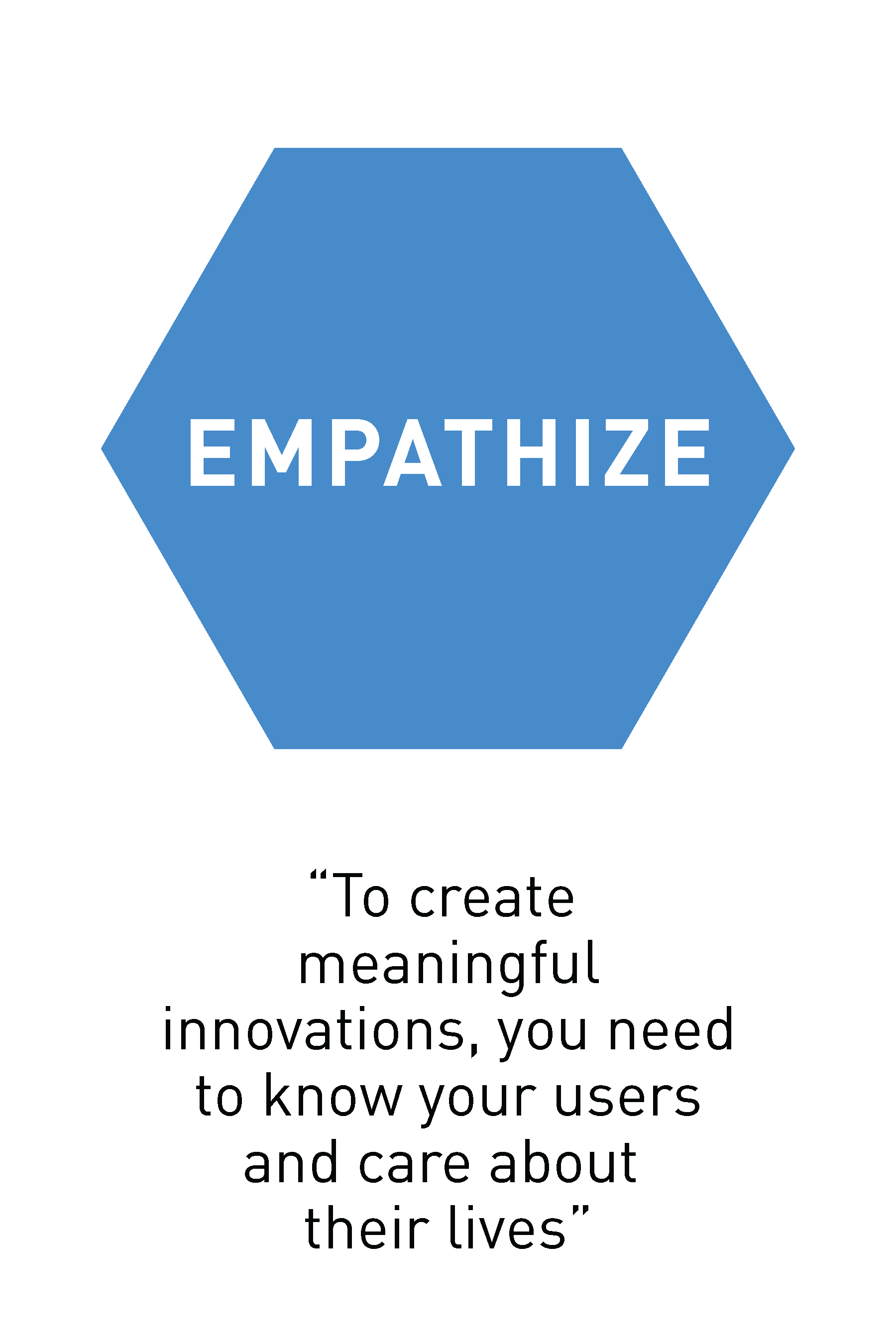 We know there are a host of things people care about and that matter to the success of our work and efforts
Equity
Transportation
Credentialing
Recruitment
Sustainable Funding
And many, many more…
[Speaker Notes: SYNTHIZED STORIES --> THESE SENTIMENTS]
STAGE TWO
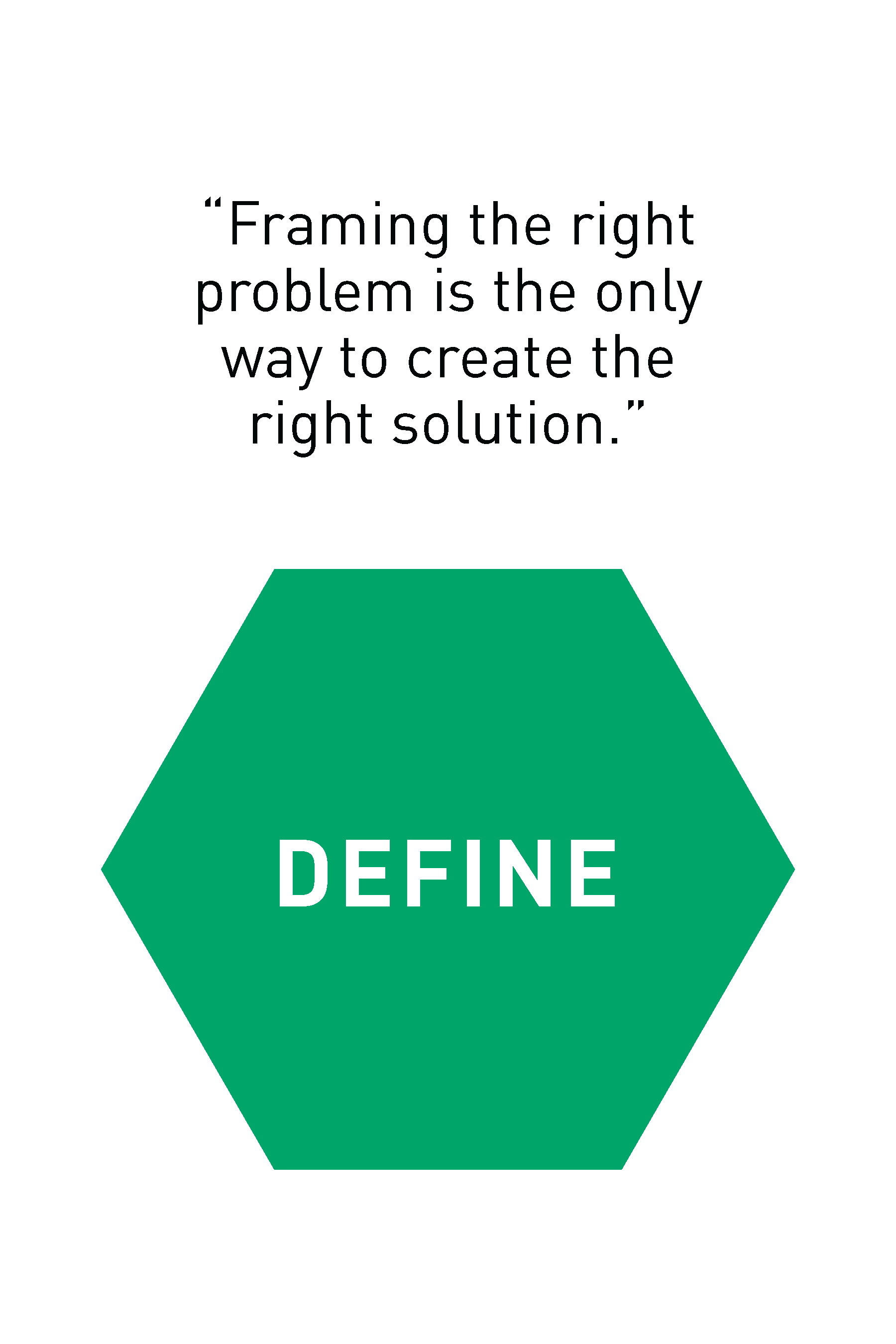 What’s the big idea?
‘Unpack’ & synthesize what you have learned from your empathy work to draw conclusions
Problem Finding vs. Problem Solving
Consider: What do I want to be “true”? What could be better? “How might we…?”
What’s the what?
Generate a problem statement based on patterns of observation
Construct a point of view that is based on “user” needs and insights [User + Need + Insight = POV]
[Speaker Notes: WHY IMPORTANT –
IT’S ABOUT DEFINING “THE RIGHT” PROBLEM”
Provides focus and frame problem
Inspires and empowers the team
Informs criteria for evaluating competing ideas
Captures hearts and minds]
STAGE TWO
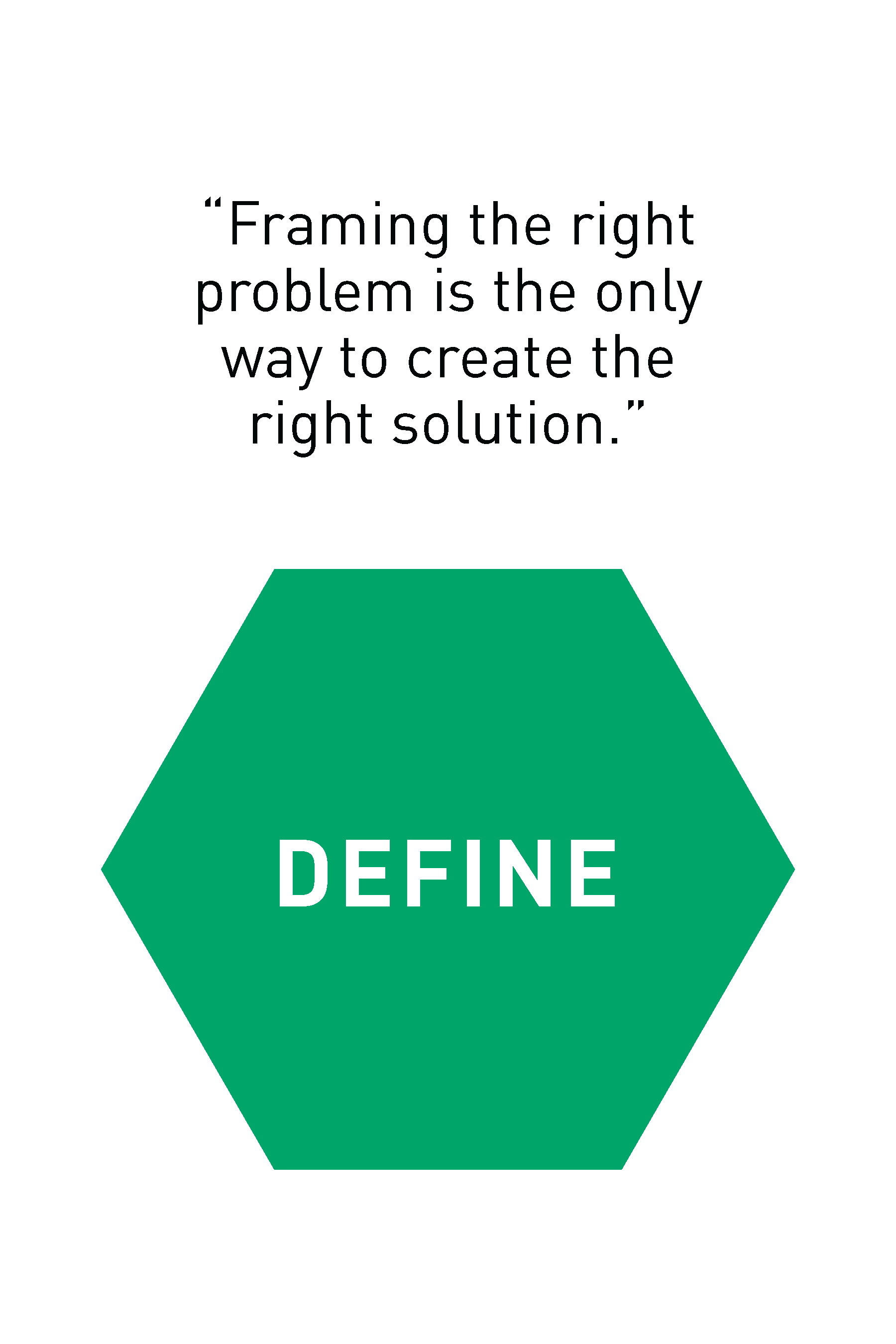 [[Insert defined ‘problems’ on this page]]
[Speaker Notes: FOR OUR PURPOSES, WE’LL USE A COLLECTIVE PROBLEM STATEMENT]
STAGE THREE
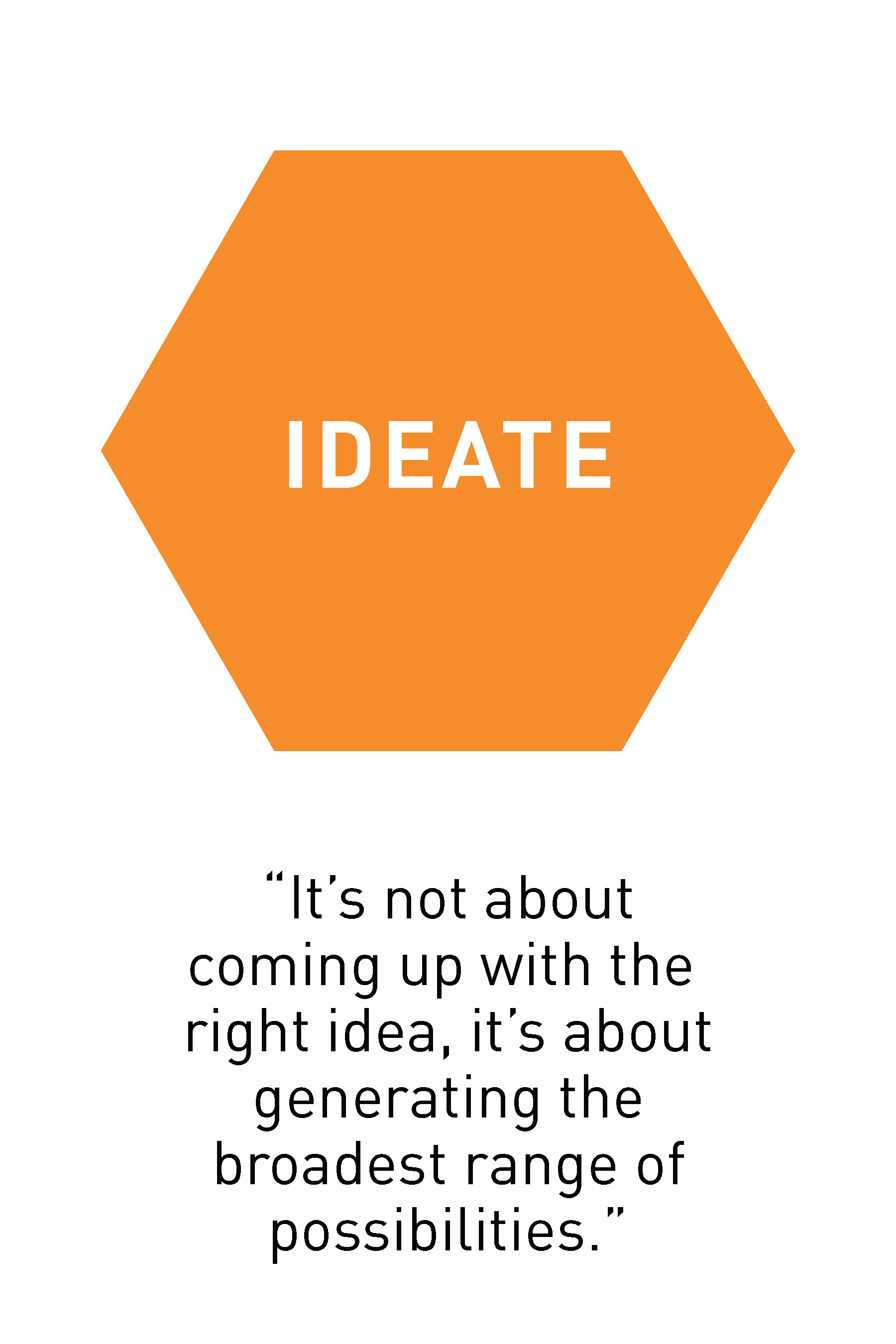 What’s the big idea?
Transition from identifying problems to creating solutions
Combine your understanding of the problem with your imagination
Pushing for the widest range of ideas (not finding a “best” solution”)
What’s the what?
Generate/brainstorm ideas 
Go beyond the obvious to harvest the collective perspectives of the team & uncover the unexpected
Pursue volume and variety
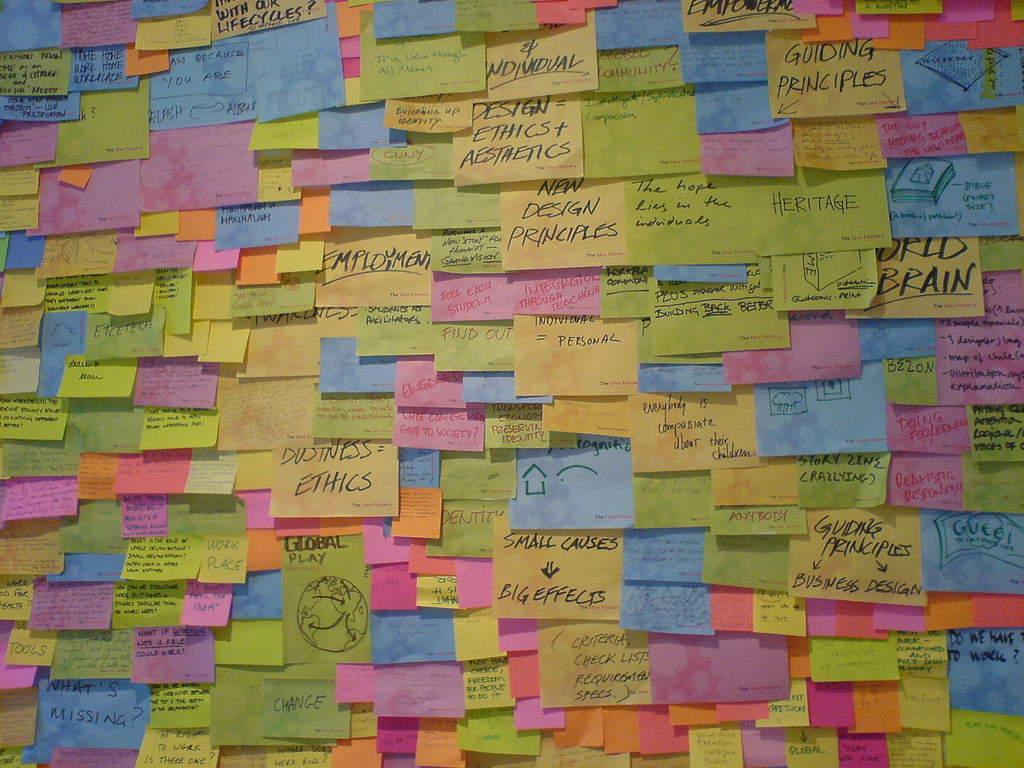 [Speaker Notes: This is what we are going for!!!!
Not one is “in charge”  -- put up all the ideas you can.]
STAGE THREE
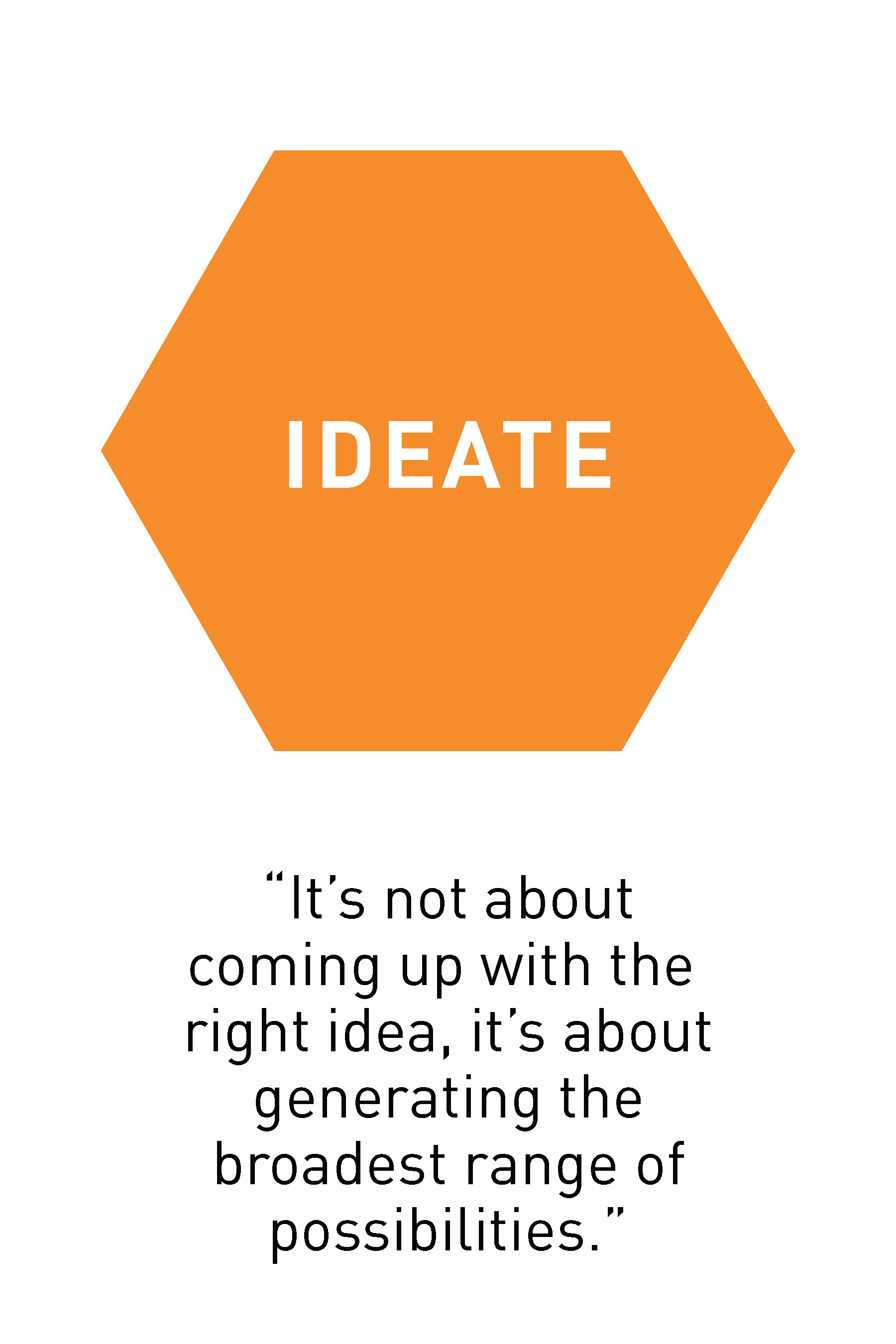 DO…
Defer judgement
Encourage wild ideas
Build on ideas of others
Stay focused on the problem
Be visual
Go for quantity
DON’T…
Judge
Criticize or filter
Debate
Engage in “power concentration”
“Chat”
You can’t be wrong!
Make each other look brilliant!
[Speaker Notes: If stuck:  add contraints (what if could only be solved with 10 million?  1000$); use inspiring brands (how would X do it?); focus on target audience]
STAGE THREE
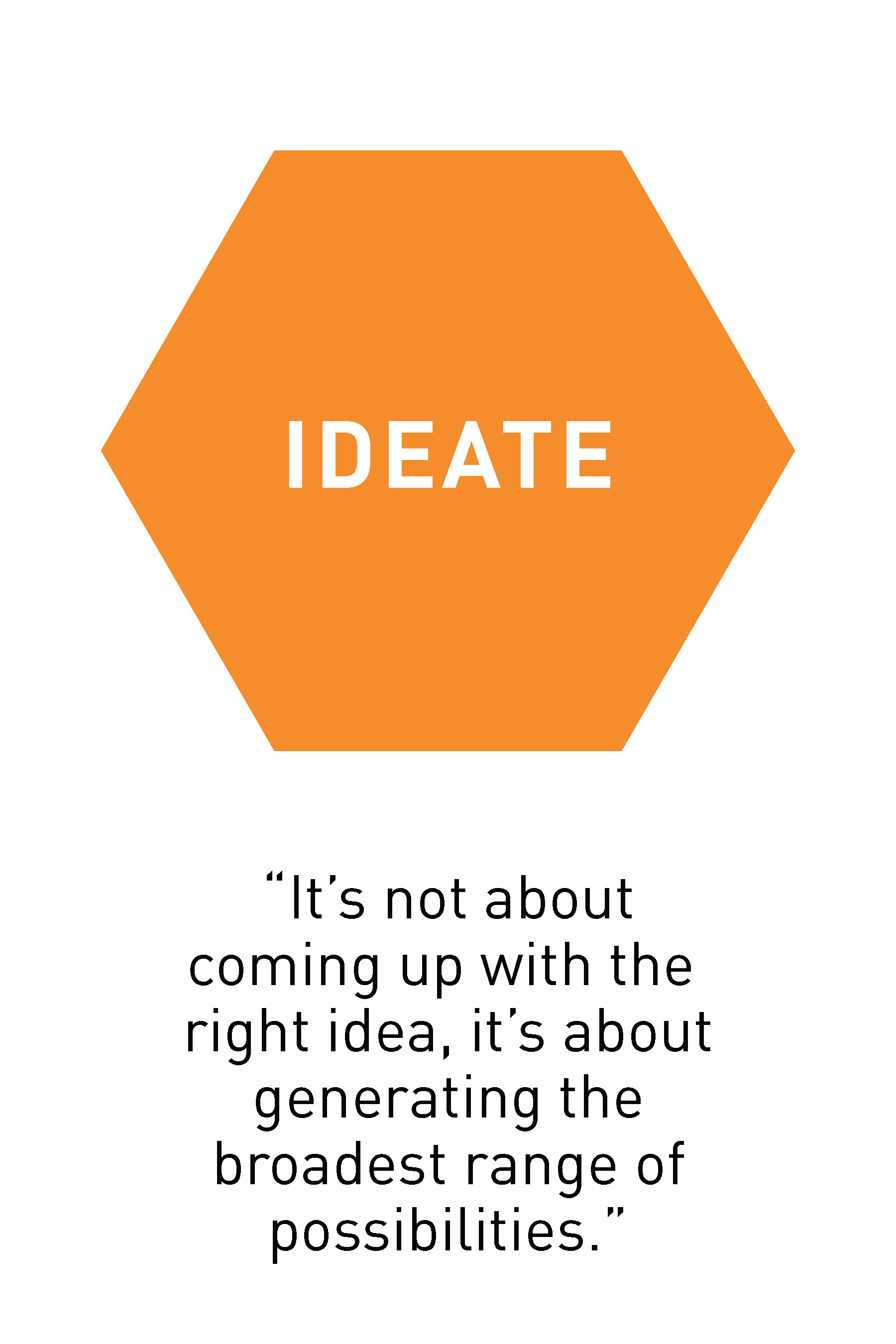 Refine your ideas
“Cluster” related ideas
Frame one or two “big” ideas
Do a reality check: What are the values/needs? The challenges/barriers?
Describe it in more detail:
What needs/opportunities does it address?
Give it a name
Sketch it
Identify/look for headlines >> one sentence statements
STAGE FOUR
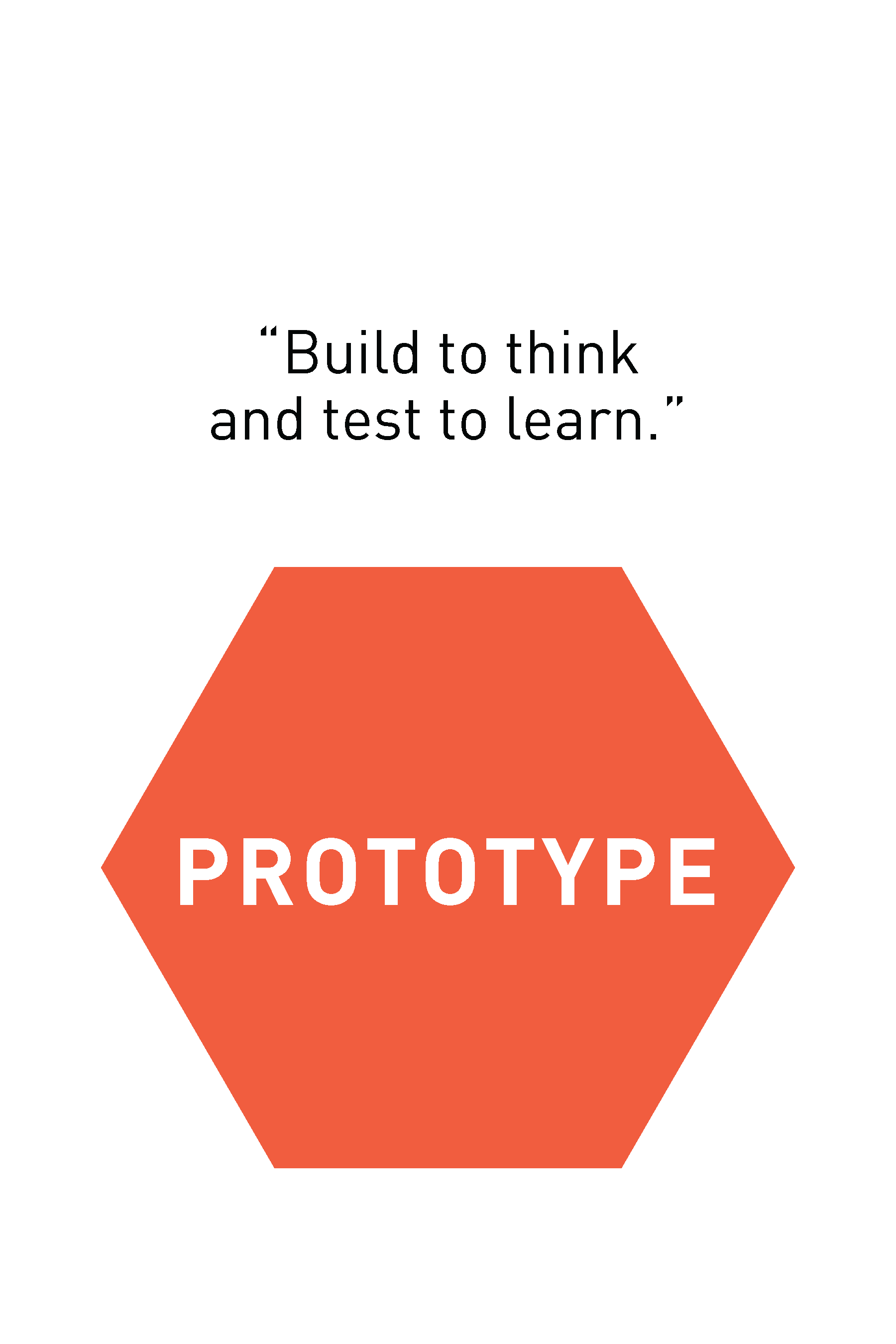 What’s the big idea?
Prototyping is:
RAPID (don’t perseverate!)
An act of thinking/learning
A communication of ideas
The beginning of a conversation
Failing quickly to test possibilities
What’s the what?
Identify a key variable to work with & keep “user” in mind
Create a “scale” representation of one or two of your ideas (i.e., “flesh it out”): Mock-up, Model, Diagram, Storyboard, etc.
[Speaker Notes: “build to think and to learn”]
STAGE FIVE
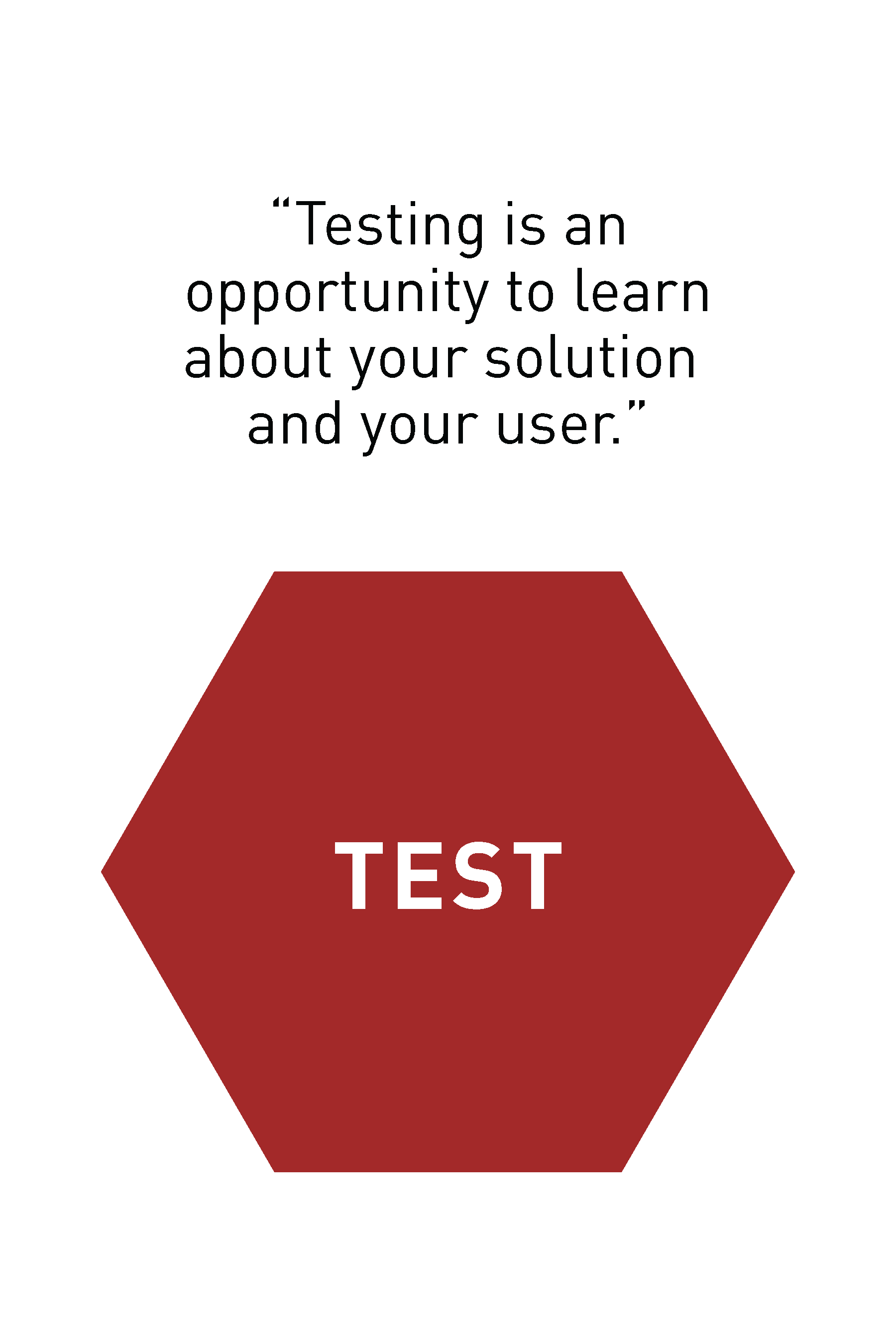 What’s the big idea?
Return to “user” group to test ideas
Refine prototypes and potential solutions (ITERATE!)
Learn more about the “user” (needs, insights, POV, etc.)
Refine your own POV of the challenge
What’s the what?
Show, don’t tell: let the ”user” use it, in context (create experiences)
If not possible, frame a situation where users take on the roles/task
Ask users to compare
“Always prototype as if you know you’re right, but test as if you know you’re wrong.”
IMPLICATIONS
Turn and talk
Questions
Questions
[Speaker Notes: WE’LL HARVEST BIG INSIGHTS FROM LARGE GROUP]
CLOSING THOUGHTS
We are all designers

Stepping out of our
comfort zone = learning

Embrace a ‘beginner’s mind’

Problems are just opportunities
for design in disguise
Kyle hartungkhartung@jff.org
TEL  617.728.4446   FAX  617.728.4857   info@jff.org
88 Broad Street, 8th Floor, Boston, MA 02110 (HQ)
122 C Street, NW, Suite 650, Washington, DC 20001
505 14th Street, Suite 900, Oakland, CA 94612
WWW.JFF.ORG
21